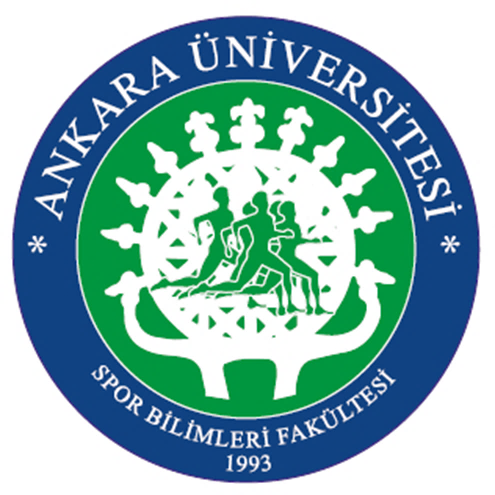 ÖRNEKLEM SEÇİMİ
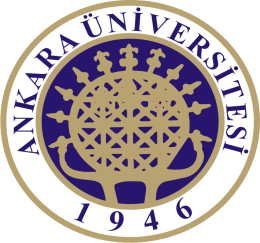 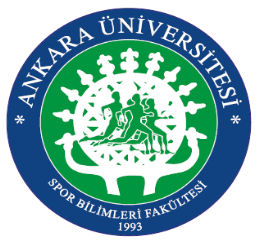 Örneklem Seçimi
Nitel ve nicel araştırma, her bir araştırmaya yön veren amaçlara ve hedeflere özel olarak uyarlanmış farklı örneklem seçim prosedürlerini vurgular. 
Kantitatif araştırmanın amaçları genellikle popülasyonlara yönelik tahminlerin genelleştirilmesini ve istatistiksel testlerin yapılmasını gerektirdiğinden, bu durum büyük örneklem büyüklüklerine sahip olasılık temelli örneklemeyi öne çıkarmaktadır. Tersine nitel araştırmalar, öznel anlayış ile ayrıntılı olarak bütünsel verileri vurgulamaktadır.
2
Örnekleme Yöntemi
Örnekleme yöntemleri temelinde olasılıklı ve amaçlı örnekleme olmak üzere ikiye ayrılır.
Nitel çalışmalarda daha çok amaçlı örnekleme yöntemleri kullanılmaktadır.
3
Örnekleme Yöntemi
Amaçlı örnekleme, sınırlı kaynakların en etkin
kullanımı için bilgi bakımından zengin vakaların belirlenmesi ve seçilmesi için nitel araştırmalarda yaygın olarak kullanılan bir tekniktir. 
Bu örnekleme yöntemi, ilgilenilen konu hakkında bilgili ve deneyimli bireylerin ya da grupların tanımlanması ve seçilmesini içerir.
4
Örnekleme Yöntemi
Nitel araştırmalarda en çok kullanılan amaçlı örneklem yöntemleri; 
maksimum çeşitlilik
örnekleme (maximum variation sampling),
benzeşik örnekleme (homogeneous sampling),
kartopu örnekleme (snowball sampling),
kolayda örnekleme (convenience sampling),
5
Örnekleme Yöntemi
Nitel araştırmalarda en çok kullanılan amaçlı örneklem yöntemleri; 
maksimum çeşitlilik
aşırı/aykırı durum örnekleme (extreme or
deviant case sampling), tipik durum örnekleme
(typical case sampling), kritik durumlar
örnekleme (critical case sampling), ölçüt
örnekleme (criterion sampling), teorik
örnekleme (theoretical sampling) ve kota
Örneklemedir.
6
Örnekleme Yöntemi
Olasılıklı örnekleme yöntemleri ise, daha öncede ifade edildiği üzere nicel çalışmalarda kullanılmaktadır. Araştırmaların temsil edebilme gücünü artırmak için genellikle olasılıklı örneklem yöntemleri kullanılır
7
Örnekleme Yöntemi
Bu kapsamda kullanılan yöntemler; 
Basit rastgele örnekleme (simple random sampling),
sistematik örnekleme (systematic sampling),
tabakalı örnekleme (stratified sampling) ve
küme örneklemedir (cluster sampling).
8
KAYNAKÇA
Büyüköztürk, Ş., Kılıç-Çakmak, E., Akgün, Ö., Karadeniz, Ş., & Demirel, F. (2008). Bilimsel araştırma yöntemleri.
9